ادارة المخاطراعداد علي شكري2022
ادارة المخاطر
المحتويات:
1-مفهوم المخاطر واثرها على النشاط.
-2انواع المخاطر المحيطة بالمشاريع الصغيرة والمتوسطة. 
3-تحديد اولوية معالجة المخاطر للمشاريع.
4-اهمية ادارة المخاطر للمشاريع والتحوط لها.
5-لمحة عن الممارسات الفضلى المعتمدة لادارة المخاطر لدى مؤسسات الاقراض والتي قد تحد من تمويل المشاريع في ظل وجود مثل هذة المخاطر.
6-الخطوات العملية للتغلب على المخاطر المحيطة ببيئة العمل للمشاريع وخاصة الجديدة.
المخاطر
احتمال حدوث فشل أو ضرر في عمل المنشأة أو حصول خسائر مالية مباشرة غير متوقعة وغير مخطط لها و/أو تذبذب في الإيراد المتوقع من استثمار في مشروع أو نشاط معين، وفي حال عدم التمكن من السيطرة على هذه الاحداث وعلى آثارها  تؤدي إلى تعثر المشروع أو إفلاسه
المخاطر وأثرها على النشاط
في حال حدوث فشل أو ضررفي عمل المنشأة ونتائج أعمالها  بالتالي المنشأة  تحقق خسائر مالية مباشرة غير متوقعة في المشروع.
أي انحراف (تغيير) في التدفقات النقدية وايرادات المشروع يؤدي الى عدم القدرة  للإيفاء بالالتزامات وتسديد الدفعات للموردين والعاملين ومؤسسات الاقراض على حد سواء .
أية قيود مباشرة أو غير مباشرة قد تؤثر على عمل المنشأة بشكل عام أو على عملية الانتاج قد تعيق المنشأة عن تحقيق أهدافها وتحقيق نسب النمو المقبولة.
زيادة تكاليف الإنتاج و/أو المصاريف التشغيلية.
أنواع المخاطر
..
المخاطر العامة
.
انواع المخاطر
.
انواع المخاطر
.
انواع المخاطر
.
انواع المخاطر
.
مخاطر المشاريع الجديدة
.
مخاطر المشاريع الجديدة
مخاطر مرحلة التأسيس
التأخير في الانجاز بحسب خطة العمل.
زيادة تكلفة المشروع والمصاريف بصورة غير متوقعة.
 عدم التزام بعض الشركاء للوفاء بالتزاماتهم تجاه مصاريف التأسيس.
مخاطر عدم  الحصول على كفالات الضمان للمعدات وتشغيلها وكفالات حسن تنفيذ من المقاوليين لضمان انجاز العمل في الوقت المحدد.
 عدم قدرة صاحب المشروع على خدمة الدين(فوائد فترة السماح) ان تم التمويل المصرفي خلال فترة التأسيس.
مخاطر المشاريع الجديدة
مخاطرمرحلة الانتاج التجريبي:
 مرحلة التأكد  من النواحي الفنية بحسب دراسة الجدوى الاقتصادية وقد يتعرض المشروع لمخاطر متنوعة: 
 مخاطر عدم تقبل المستهلك للمنتج والاسعار.
مخاطرعدم جاهزية الكادر والعمالة المدربة للمباشرة في العمل.
الانتاج بالجودة والكميات وبالتكاليف المتوقعة مؤشر اساسي على نجاح للمشروع وخلاف ذلك يعني:
عدم دقة دراسة الجدوى وخطة العمل.
انحراف في التدفقات النقدية.
مخاطر المشاريع الجديدة
مخاطرمرحلة التشغيل:
ادارة المشروع أهم مخاطر هذه المرحلة من حيث:
 توفير الكميات التي تغطي الحصة السوقية, وتفعيل/تشغيل قنوات  التوزيع ونقاط البيع (التجزئة) بحسب خطة العمل بعكس ذلك يتعرض المشروع لمخاطر فقدان الحصة السوقية.
مخاطر القدرة على مواجهة اي تغييرات خارجية غير متوقعة.
مخاطر المشاريع الجديدة
مخاطرمرحلة الاستمرار والنمو:(مرحلة قبول المخاطر)
عادة تكون في السنة الثانية أوالثالثة وتعني تعافي المشروع من المخاطر والتعامل معها بكفاءة من خلال  تحقيق:
 استقرار وثبات الحصة السوقية . 
ثقة الموردين ورضى المستهلكين.
الالتزام بتسديد الالتزامات في مواعيدها.
تحقيق عائد  استثماري مقبول.
مرحلة جيدة للحصول على التمويل المصرفي وفي ظل خبرات جيدة لدى صاحب/ أوالشركاء في المشروع وتوفر البيانات المطلوبة.
أولوية معالجة المخاطر
يتم تبويب المخاطر حسب أولوية معالجتها من خلال المحددين التاليين:
 درجة التكرار.
درجة الخطورة.
خطر عالي تكرار منخفض
تكرار عالي خطر عالي
1
2
الخطورة
3
4
خطر مرتفع تكرار منخفض
تكرار مرتفع خطر منخفض
التكرار
أولوية معالجة المخاطر
يجب التركيز أولا: على المخاطر المتوقعة الأكثر حدوثا وتكرارا والاكتر خطورة, فهي المخاطر التي  سيكون لها الأثر الأكبر المباشر على المشروع من الناحية المادية والانتاجية.  
المخاطر يمكن تحديدها من خلال الاستعانة ب:
العاملين في المشروع بالدرجة الاولى.
 من خلال أصحاب التجربة في اقامة المشاريع .
الخبراء المختصين في مجال المخاطر ولديهم الدراية الكافية لمثل هذه المخاطر.
( بحيث يتم تصنيف مدى إمكانية تكرارها وأهميتها وخطورتها على المشروع وفحص الاثر الناتج عنها )
إدارة المخاطر
إدارة المخاطر:
إدارة المخاطر هي عملية مستمرة يشترك في كافة العاملين لتحديد وقياس وضبط المخاطر والتقليل من أثارها أو الخسائر الناجمة عنها، ويضاف الى ذلك حسن إدارتها بما يضمن تجنيب المنشأة/المشروع التعرض للخسائر المحتملة .
ادارة المخاطر
الواجبات الرئيسية لإدارة المخاطر:

الوقاية من المخاطر المحتملة قدر الامكان.
الاكتشاف المبكر للمشاكل حال وقوعها.
العمل الجاد والفعلي على تصويب وحل هذه المشاكل.
تأثير المخاطر
.
أهمية ادارة المخاطر
-المحافظة على اصول ومعدات المشروع وحمايتها من الضرر.
-تقاس نجاح المشاريع واستمرارها ونموها من خلال قدرتها للتعامل مع المخاطر والعمل على الحد منها قدر الامكان.
-اجراءات  المشروع الناجحة تعتمد على تحديد المخاطر المتوقعة  وتشديد الرقابة عليها للحد منها.
-تطور الانظمة والتكنولوجيا زادت من الحاجة لادارة المخاطر الناتجة عنها.
خطوات قياس وادارة المخاطر
أ-تحديد المخاطر:
تعتبر الخطوة الأولى في ادارة المخاطر هي تحديد / توقع المخاطر التي سيتعرض لها المشروع.
ب) قياس المخاطر:
هنالك ثلاثة محددات لعملية قياس المخاطر:
- احتمالية حدوث الخطر
- المدة المتوقعة لتعرض المشروع لحادث خطير.
- حجم الخطر المتوقع.
ج) ضبط/تخفيض المخاطر:
    بعد تحديد وقياس المخاطر يتم وضع اجراءات رقابية مناسبة لضبط هذه المخاطر أو لتجنبها أو لتخفيض الخسائر المحتملة.
أسس إدارة المخاطر
الانشطة الخطرة يتوجب التخلص منها واستبعادها.
مخاطر يمكن تحويلها لطرف أخر وتقليل أثرها.
مخاطر قائمة/ناتجة من عمل المشروع لابد من التعامل لتصبح للحد المقبول(قبول المخاطر)
استخدام أسلوب التحوط من خلال التأمين مقابل المخاطر واستخدام أسلوب  الحصول على الخدمات أو الاسناد الخارجي (ان لزم الامر).
التوجهات والممارسات الفضلى لإدارة المخاطر عالميا ومحليا
لقد اصبحت المخاطر ذات اهتمام عالمي للحفاظ على منظمومة الاقتصاد العالمي وعدم تعرضه لازمات مستقبلية.
يتم اصدار التعليمات من مؤسسات دولية وجهات رقابية للتقليل من المخاطر والحد منها في حال التعامل مع المشاريع وتمويلها من قبل مؤسسات الإقراض.
مقررات لجنة بازل التي أسست بواسطة محافظي البنوك المركزية لعشر دول صناعية كبرى في عام 1974في مدينة بازل في السويسرية ، تصدر عن اللجنة  المعايير والتعليمات الإشرافية  لأفضل الممارسات  
تقوم السلطات الرقابية في كل بلد بوضع الإجراءات لتطبيق ما يتلائم من التوجهات الدولية مع الأنظمة المحلية المالية والمصرفية.
اجراءات مؤسسات الإقراض للتخفيف من مخاطر تمويل المشاريع
للتخفيف من أثار مخاطر تمويل المشاريع وخاصة الجديدة منها، تقوم هذه المؤسسات:
1- بتقييم المشروع والمخاطر المحيطة به ومدى القبول بها من حيث القدرة للسيطرة على نتائجها.
2- التحقق من واقعية دراسة الجدوى الاقتصادية للمشروع وامكانية التنفيذ من الناحية الفنية والعملية ومطابقة الاسعار الفعلية.
3- زيارة المشروع والحصول على تقارير دورية عن انجاز مراحل المشروع بحسب ما هو مخطط له.
اجراءات مؤسسات الإقراض للتخفيف من مخاطر تمويل المشاريع
4- طلب معززات الصرف (الاتفاقيات/الفواتير/نسخة من المصروفات/صور عن الشيكات الصادرة/عروض الاسعار/ تقرير فني من المختص).
5- التمويل بناء على الإنجاز بالموعد أو بناءً على التوسع في النشاط.  
6-فحص قدرة المقترض على تجاوز العقبات والتحوط للمخاطر المتعلقة بمشروعه، من خلال ايجاد البدائل وتوفير التمويل اللازم الاحتياطي لمثل هذه الظروف
الخطوات العملية للتغلب على المخاطر المحيطة ببيئة العمل للمشاريع
إن الطريقة الفضلى والآمنة للتعامل مع هذه المخاطر هي تجنب الأنشطة الخطرة قدر الإمكان وغير المضمونة النتائج.
تشديد إجراءات الرقابة والمتابعة على عمليات الإنتاج .
توثيق المعيقات والمخاطر التي تعيق العمل لتسهيل اجراءات المتابعة.
التعاقد مع أطراف مختصة في التعامل مع المخاطر المتوقعة، كشركات التأمين، والشركات التي تقدم خدمات الصيانة الدورية لتقليل الخسائر والحصول على التعويضات في حالات الحوادث
 الحصول على رأي الخبراء واستشارتهم في الامور الفنية  واعداد دراسات الجدوى الاقتصادية.
خطوات التغلب على مخاطر اقامة المشاريع الجديدة
-للتغلب على مخاطر ومعيقات إقامة مشاريع جديدة لابد من القيام بالخطوات التالية لتخفيض المخاطر المتنوعة للحد المقبول:
تحسين المهارات والقدرات لأصحاب المشاريع الجديدة.
تقييم فكرة المشروع الأولية قبل البدء بالمشروع.
 تقدير تكاليف انشاء المشروع.
 تحديدعوامل اختيار المعدات والماكنات.
وضع ألية لخفض استهلاك عناصر الإنتاج .
دراسة السوق والمنافسين.
توصيف المنتج وتحديد السعر.
مؤثرات اختيار مكان إقامة المشروع.
اعداد دراسة  جدوى اقتصادية مكتملة للمشروع.
مكونات دراسة الجدوى الاقتصادية للمشروع
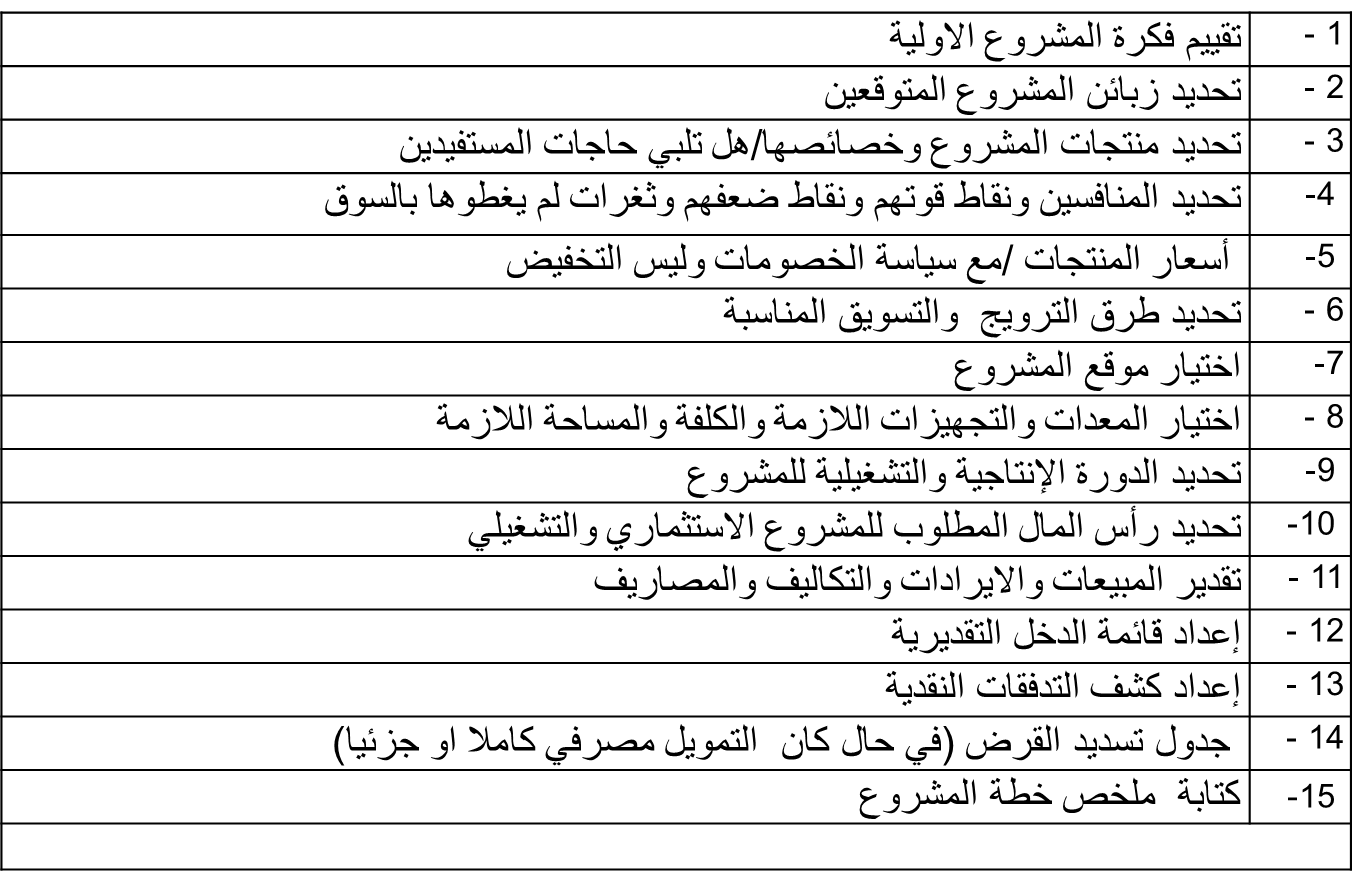 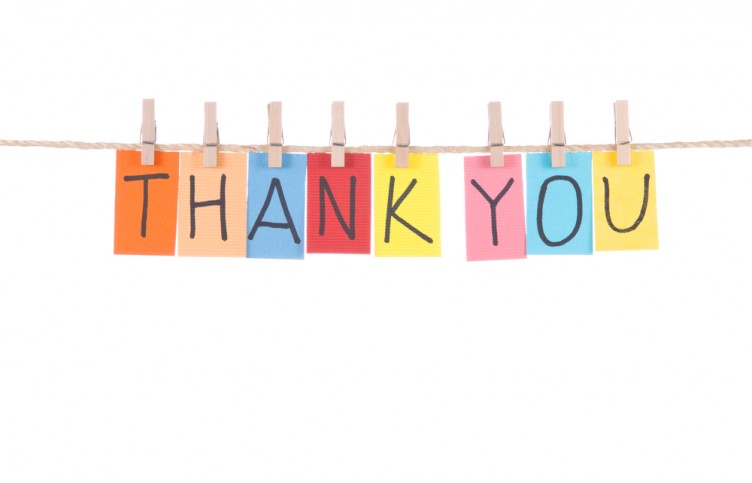